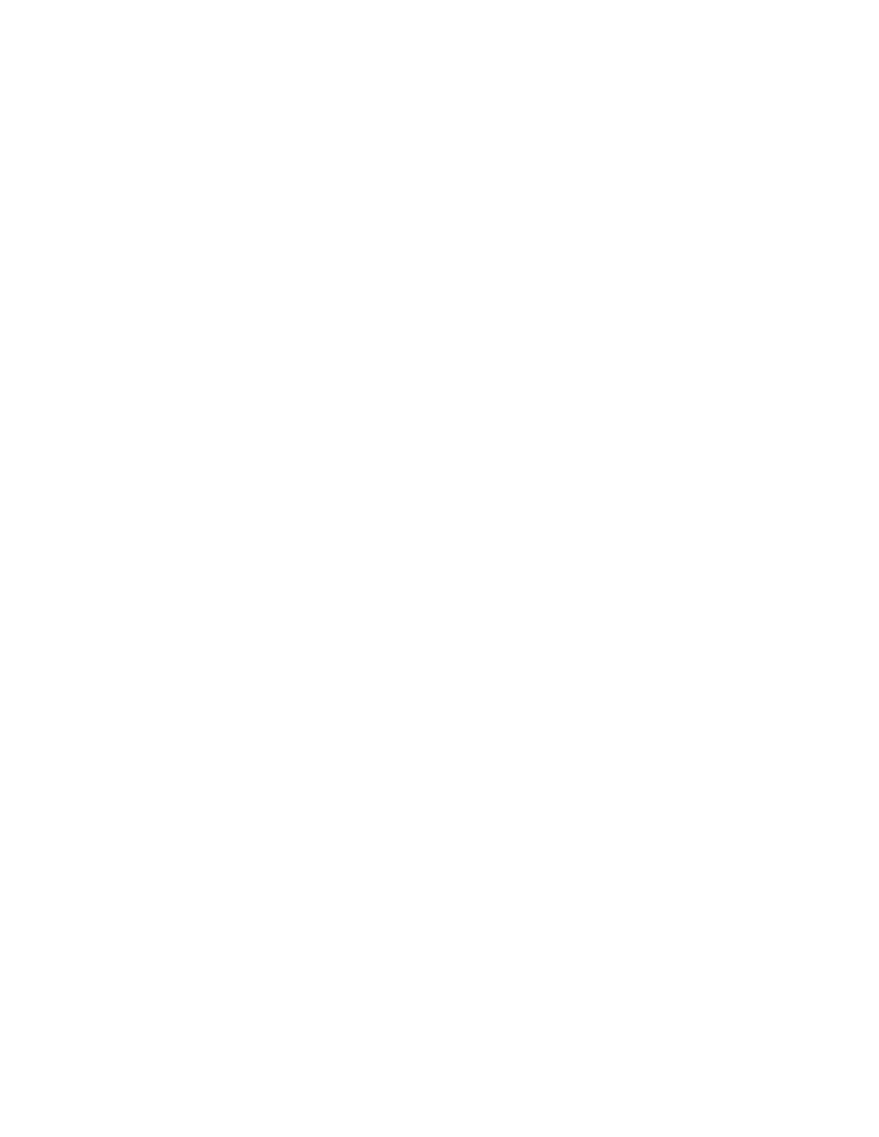 CD1201 Sección 0X
Clase Semana 09
Proyecto de INNOVACIÓNen Ingenieríay Ciencias
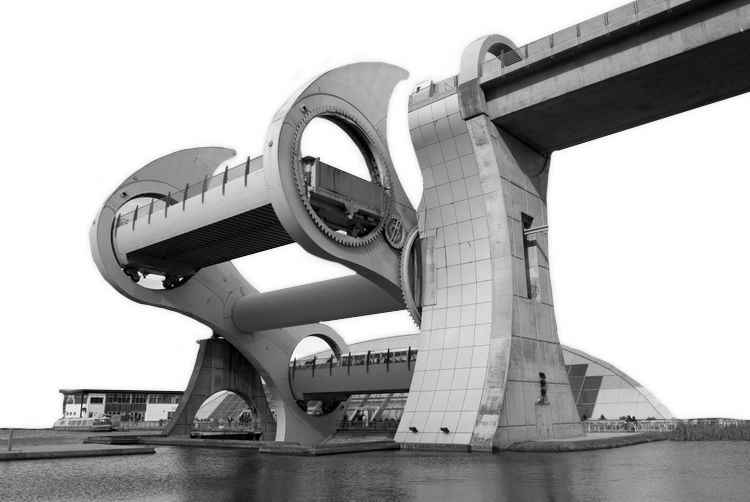 Raúl Serón + Rafael Molina  - Profesores
Catalina Muñoz + Paulina Abad - Auxiliares
Ignacio Ancatripai + Tamara Bravo + Aylin Chesney + Renata Vallecillo - Ayudantes
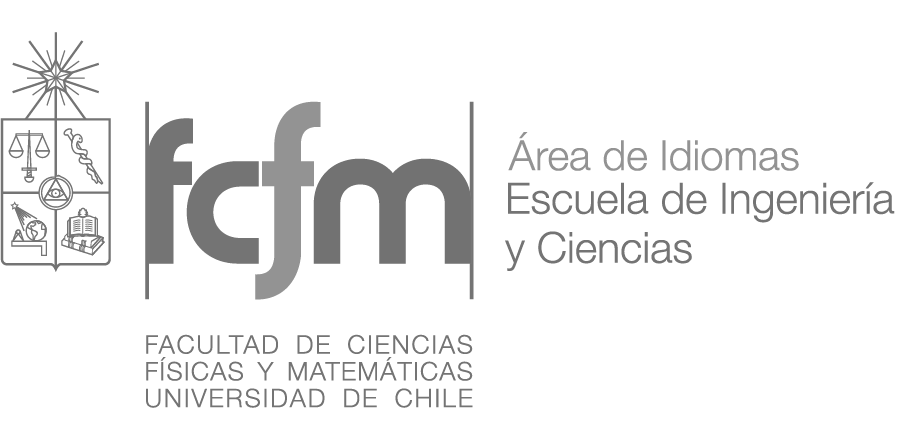 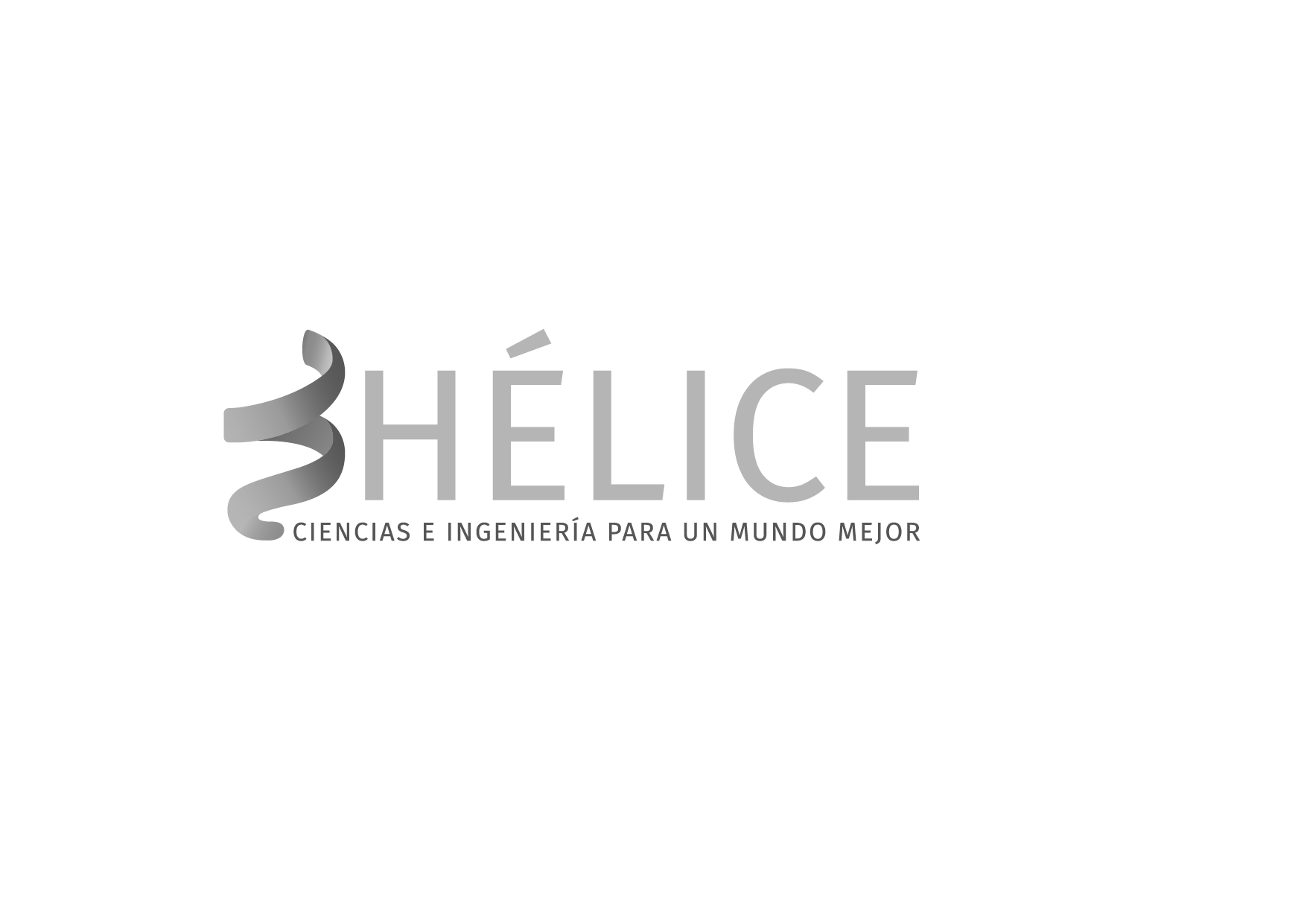 En Ingeniería y Ciencias
Clase 09
¿Qué veremos hoy?
01.
02.
03.
04.
05.
06.
07.
Quiz de Cápsula(s) X
Cáp. Complementaria Fusion 360
Recordatorio uso FabLab y Lab B09
Propuesta de Valor
Actividad 9: 2do Prototipo + Feedback
Tarea 9: Avance Hito 2 - Prop. de Valor
Plantilla guía Story video de Hito 2
Cápsula complementaria
Fusion 360

https://www.youtube.com/watch?v=qibyFHJYqgQ&ab_channel=H%C3%A9lice

*No evaluada en Quiz, solo de apoyo
Recordatorio de Actividades Complementarias

Les recordamos que tienen la opción de inscribirse voluntariamente para 2 actividades en el curso CD1201 que son complementarias con el desarrollo de sus proyectos de este semestre. 

Reserva de espacio de trabajo extra CD1201 en el laboratorio B09. Enlace:
https://forms.gle/gJ7ScwUhjsXqfBDq9
 
Talleres Programa de Materialización de Proyectos (Fablab). Enlace: https://forms.gle/EJ5MKT8MoWtwjjBu5

*Leer cuidadosamente las condiciones requeridas por cada actividad*
[Speaker Notes: Los detalles de cada una los pueden revisar en los respectivos formularios de inscripción.]
Proceso de prototipado
Diapositivas opcionales que permiten entregar un contexto antes de entrar de lleno a la Propuesta de valor
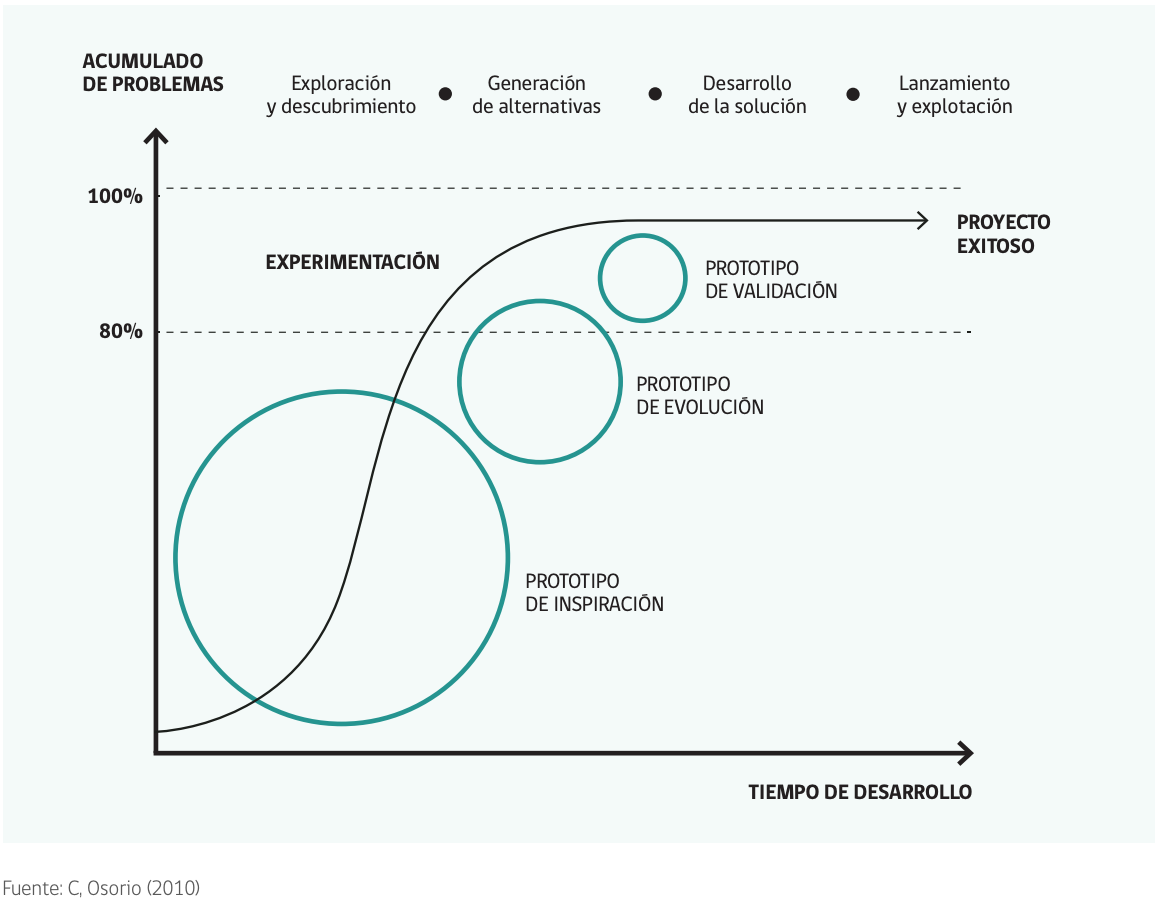 PROCESO DE PROTOTIPADO
[Speaker Notes: Sobre el gráfico: El eje Y explica el acumulado de problemas que se identifican y a la vez se resuelven a través del proceso de prototipado. Para más información:  Osorio, C. A. (2010). El arte de fallar. Harvard Business Review, 88(4), 76-85]
PROCESO DE PROTOTIPADO
Prototipos de inspiración
Se desarrollan con los
medios más simples y baratos posibles. Su objetivo es explorar aspectos que definen un problema u oportunidad, y facilitar la búsqueda de más y mejores soluciones.
Fuente: CORFO, cuadernillos de innovación
[Speaker Notes: https://innovacioncomunitaria.files.wordpress.com/2018/10/prototipos_corfo0.pdf]
PROCESO DE PROTOTIPADO
Prototipos de evolución
Tienen por objetivo hacer madurar o mejorar uno o varios prototipos generados con anterioridad. Lo que se busca con ellos es poder aprender continuamente y hacer de la falla un aspecto útil e integral del proceso de innovación.
Fuente: CORFO, cuadernillos de innovación
[Speaker Notes: https://innovacioncomunitaria.files.wordpress.com/2018/10/prototipos_corfo0.pdf]
PROCESO DE PROTOTIPADO
Prototipos de validación
Tienen por objetivo validar, mediante un proceso estructurado, las diferentes hipótesis en las que se basa la solución en desarrollo cuando esta se encuentra cercana a su versión final. 

Estos prototipos permiten conocer si la solución a la que se ha llegado resuelve efectivamente el problema y oportunidad que se está abordando.
Fuente: CORFO, cuadernillos de innovación
[Speaker Notes: https://innovacioncomunitaria.files.wordpress.com/2018/10/prototipos_corfo0.pdf]
Propuesta de Valor ≠ Solución
[Speaker Notes: Conexión con diapos anteriores: La herramienta de Propuesta de valor puede servir para aumentar con información y conocimiento al proceso de prototipado.]
PROPUESTA DE VALOR
Describe los beneficios que los usuarios/clientes pueden esperar de sus productos y servicios.
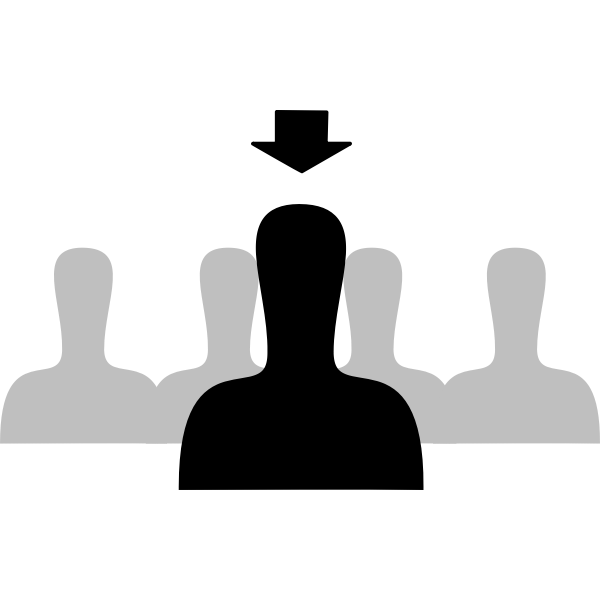 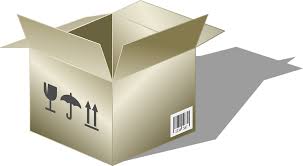 PROPUESTA DE VALOR
Producto / Servicio
Usuario / Cliente
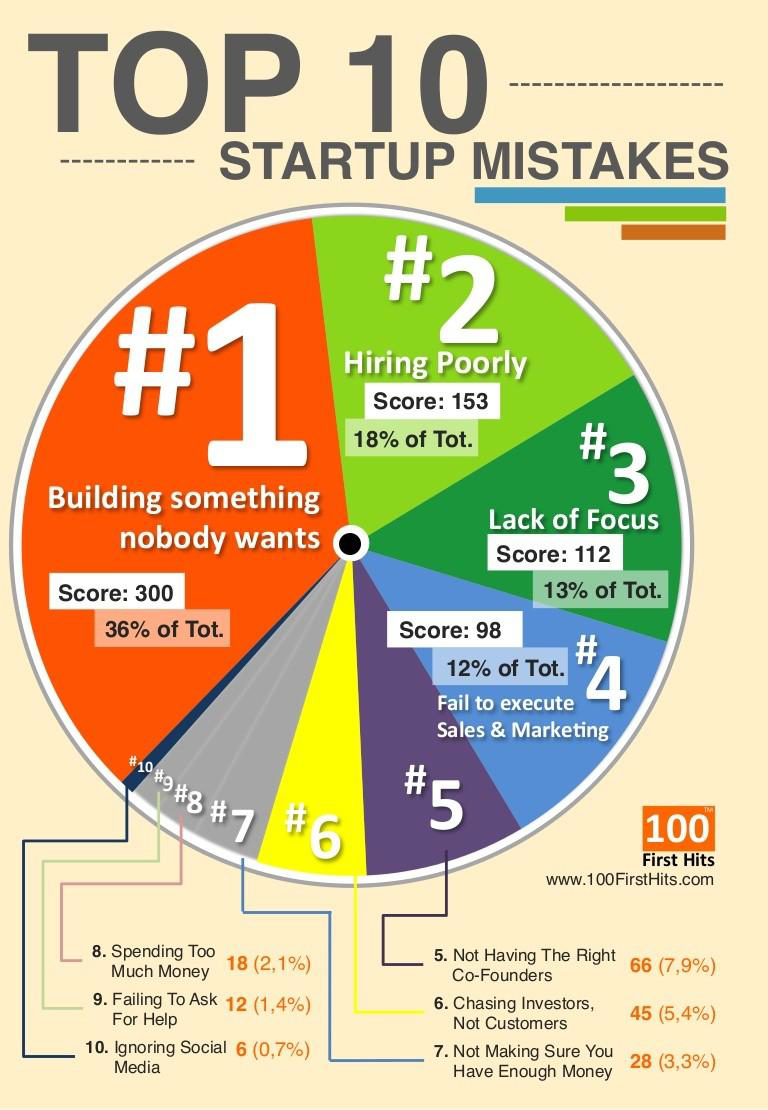 #1
ERROR más común
de los Proyectos de Innovación
y Emprendimientos 


Construir algo que nadie quiere
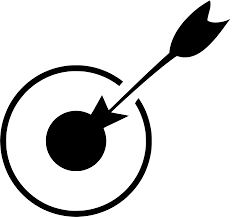 Se necesita un mejor
enfoque para crear valor
para los usuarios/clientes y
reducir el riesgo de fracaso!
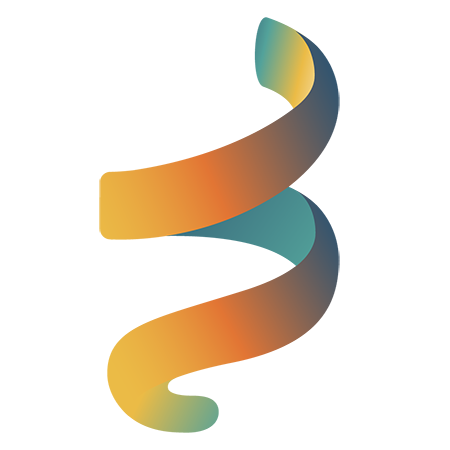 Creadores de Beneficios
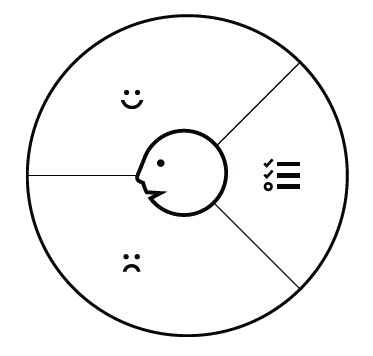 Beneficios
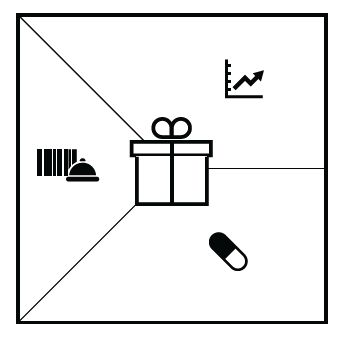 Productos &  Servicios
Tareas
Aliviadores de Dolor
Dolores
Mapa de Valor
Perfil de Cliente/Usuario
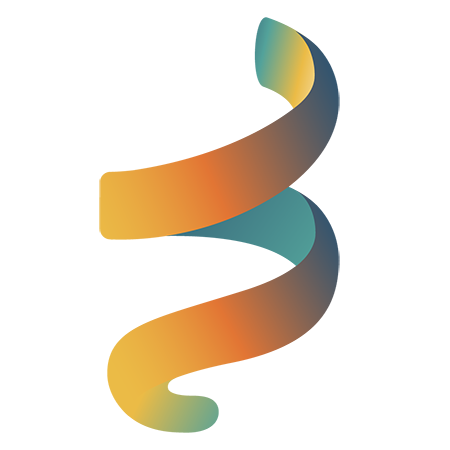 Beneficios que esperan obtener tus clientes al  realizar esas actividades
Creadores de Beneficios
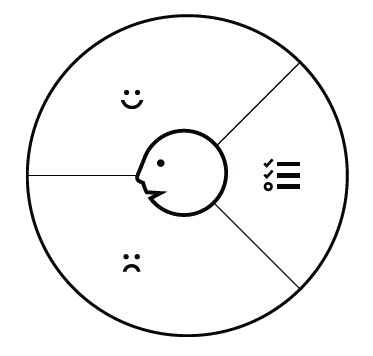 Beneficios
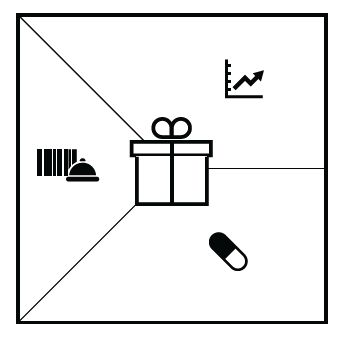 Productos &  Servicios
Tareas
Aliviadores de Dolor
Dolores
Situaciones o costes no deseados que  experimentan tus clientes al realizar las actividades  anteriores
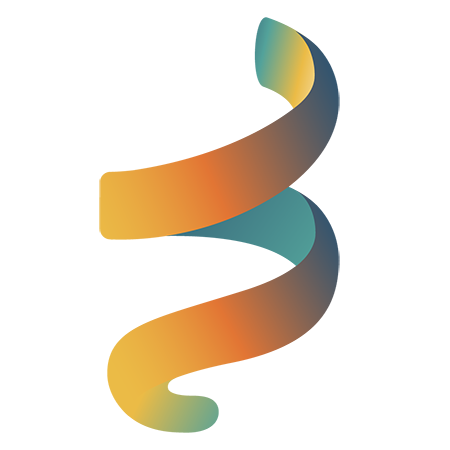 Cómo estás aportando beneficios a tus clientes en  base a las expectativas de tus clientes antes  mencionadas.
Creadores de Beneficios
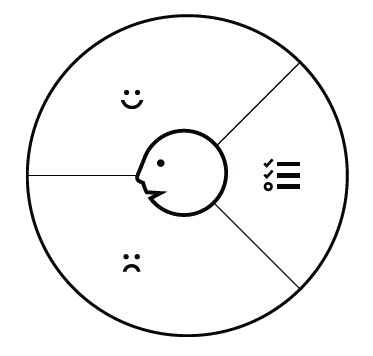 Beneficios
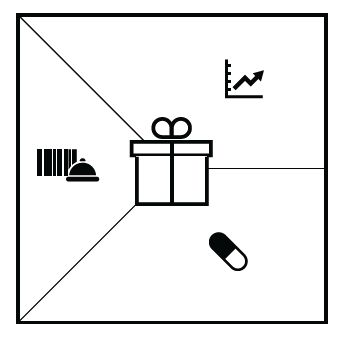 Productos &  Servicios
Tareas
Aliviadores de Dolor
Dolores
Cómo resuelves los problemas o necesidades  (dolores antes relacionados) de tus clientes (ahorro  de tiempo, comodidad, fácil acceso a información,  costes).
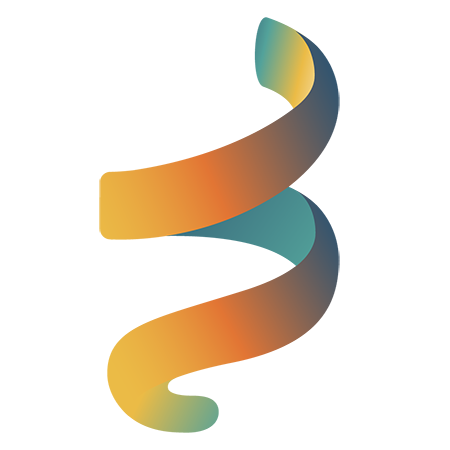 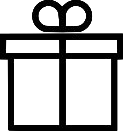 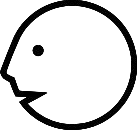 ¿Fit / Calce?
Mapa de Valor

El conjunto de beneficios de la  propuesta de valor que se  diseña para atraer a los  clientes
Perfil de Cliente/Usuario

El conjunto de características  de los clientes que usted  asume, observa y verifica en  el mercado
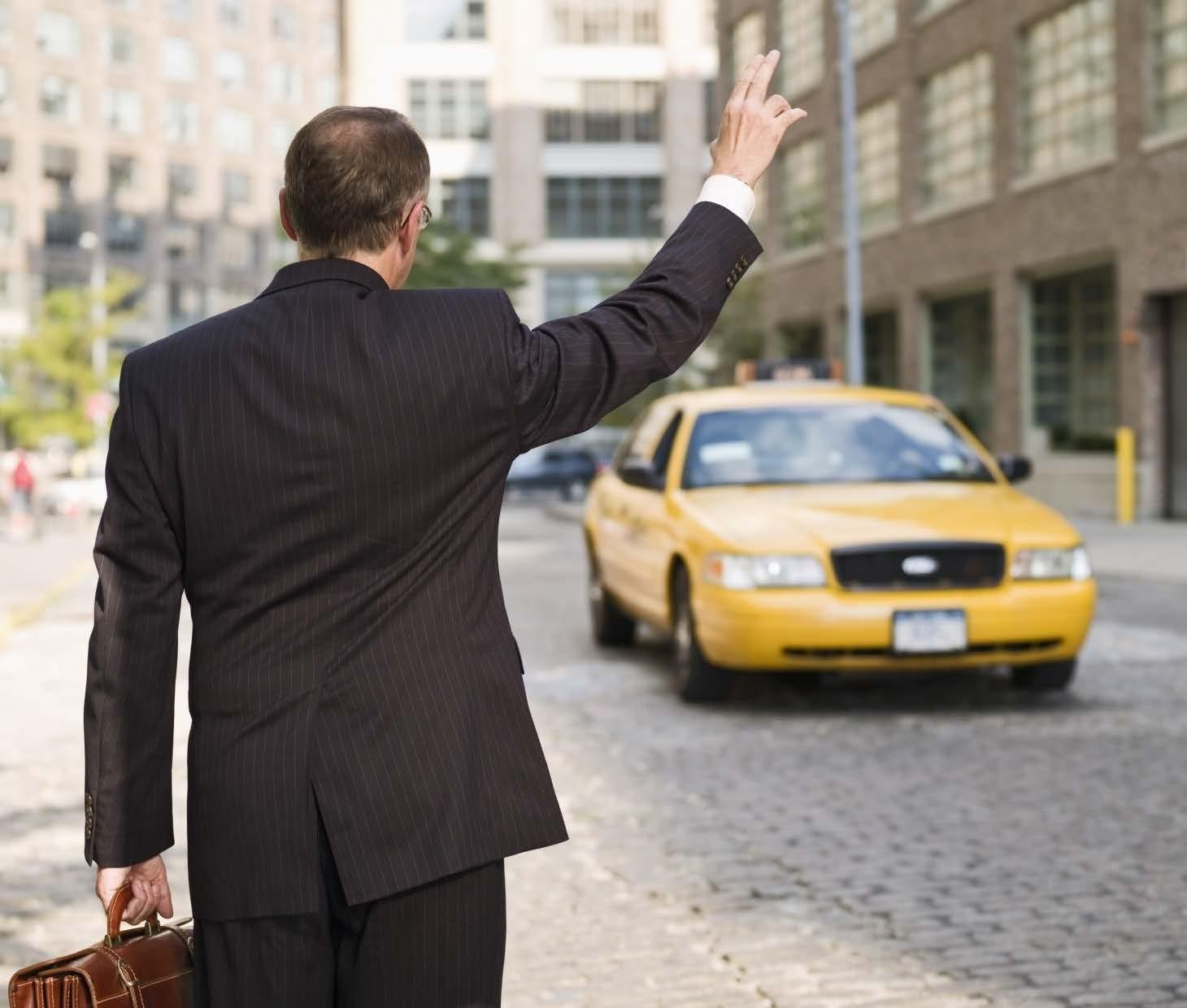 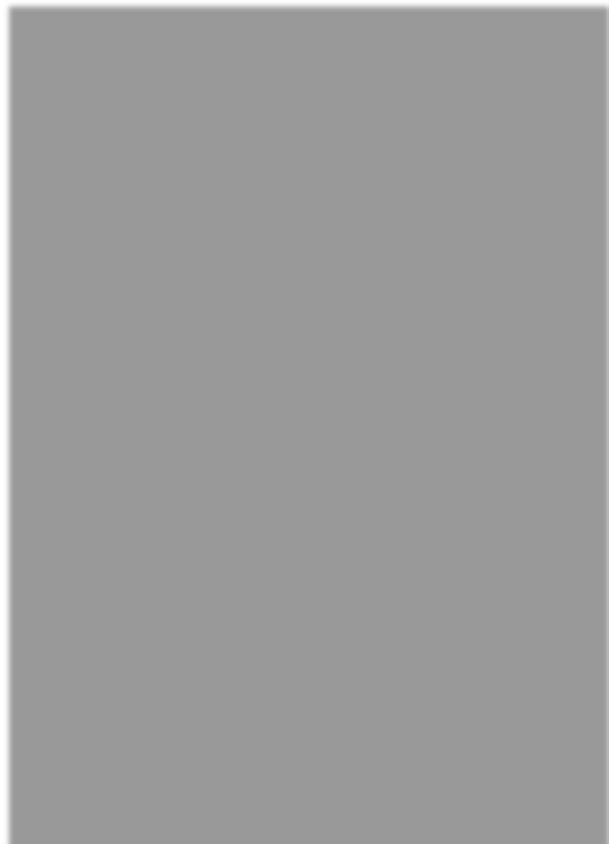 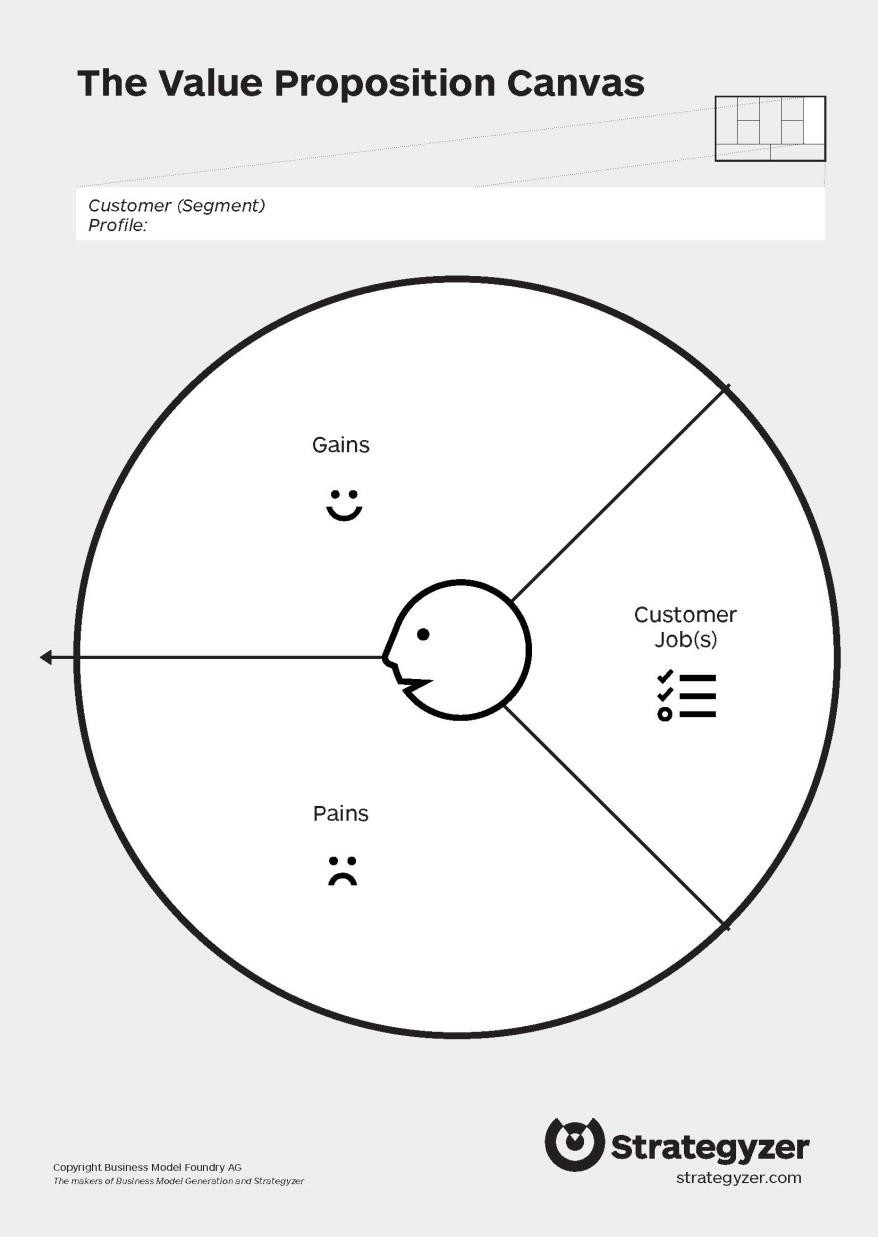 Pasajeros de Taxi en NYC
1. Segmento de clientes
Pasajeros de Taxi en NYC
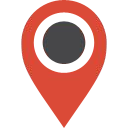 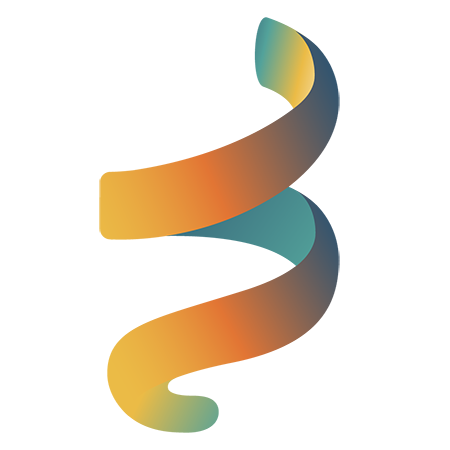 2. Tareas del cliente/usuario (Jobs To Be Done)
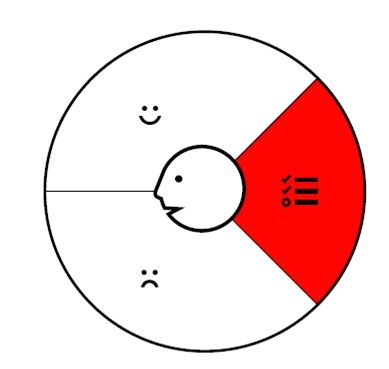 Llamar
Taxi
Encontrar
Taxi
¿Qué Jobs/Tareas
Dar la
dirección
hacen objetivamente los
Pagar
usuarios/clientes?
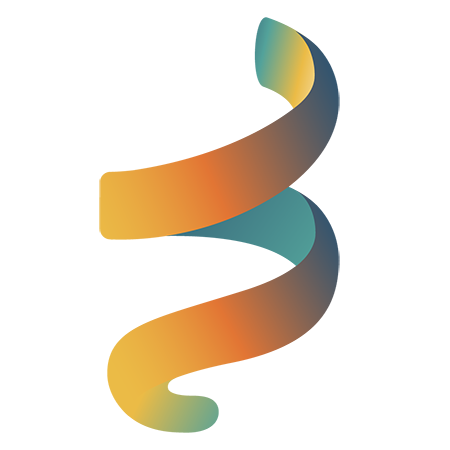 3. Dolores del cliente/usuario
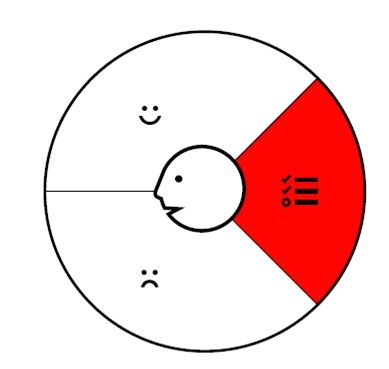 Lo que molesta al cliente  antes, durante y después  de hacer los Jobs/Tareas
Llamar
Taxi
Encontrar
Taxi
Dar la
dirección
Competir con otros  clientes/usuarios
Esperar un  tiempo largo
Pagar
Chofer  inseguro
Cobrar de
más
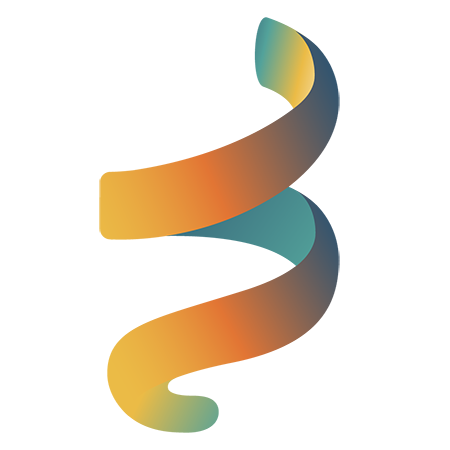 4. Beneficios esperados por el cliente/usuario
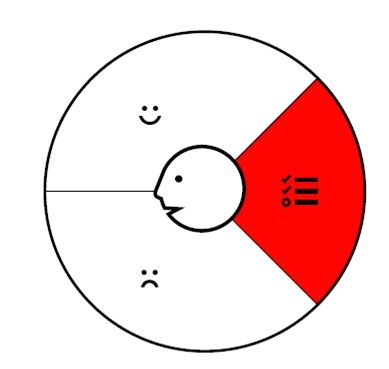 Precio justo
Facilidad de
pago
Llegar a  tiempo
¿Qué resultados y
Llamar
Chofer profesional
beneficios quieren los
Taxi
Encontrar
usuarios/clientes?
Taxi
D
ar la
Competir con otros  clientes/usuarios
d
irección
Esperar un  tiempo largo
Pagar
Chofer  inseguro
Cobrar de
más
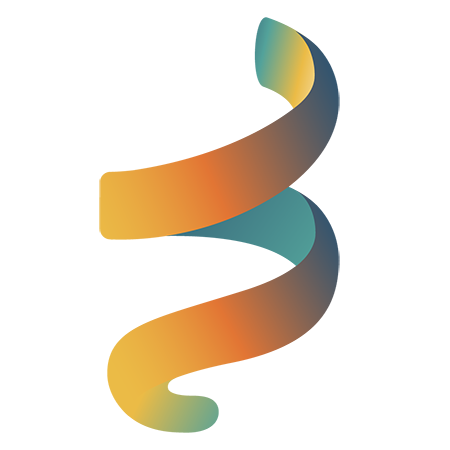 Cuáles son las prioridades del cliente/usuario?
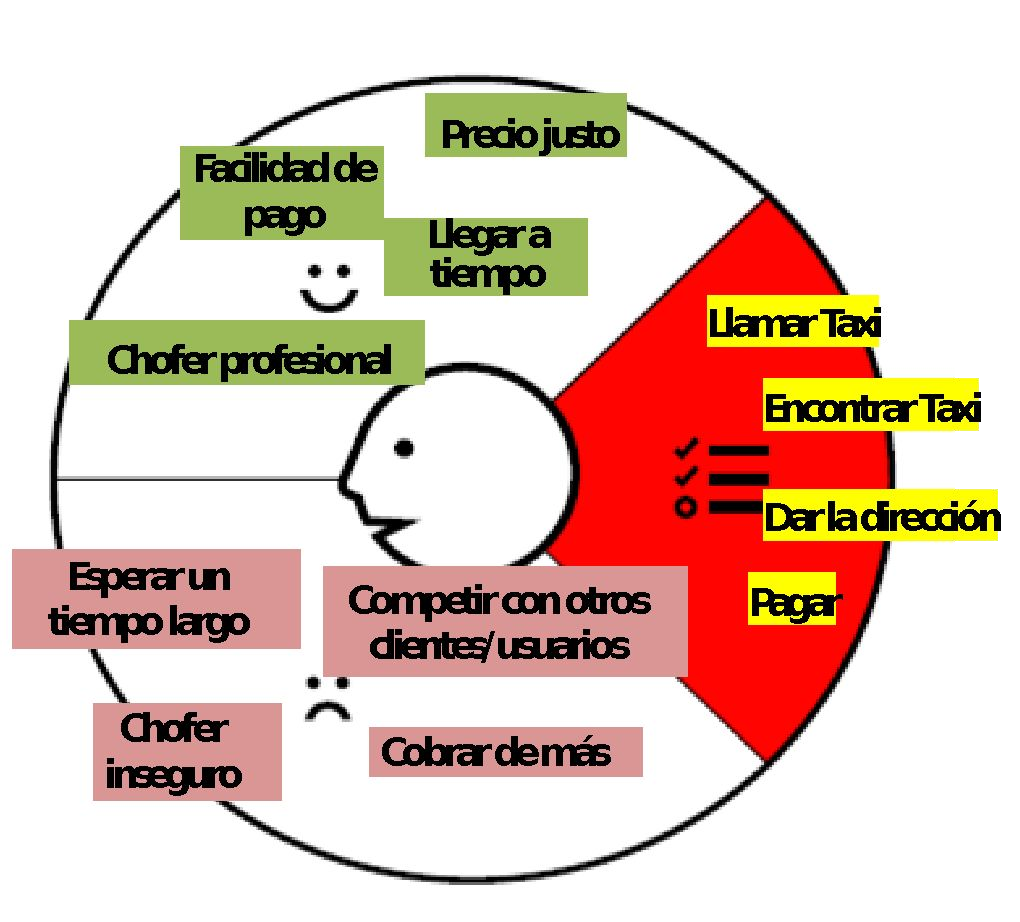 5. Ranking
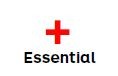 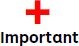 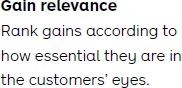 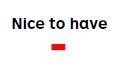 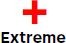 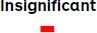 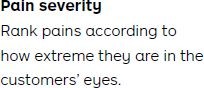 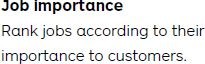 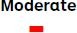 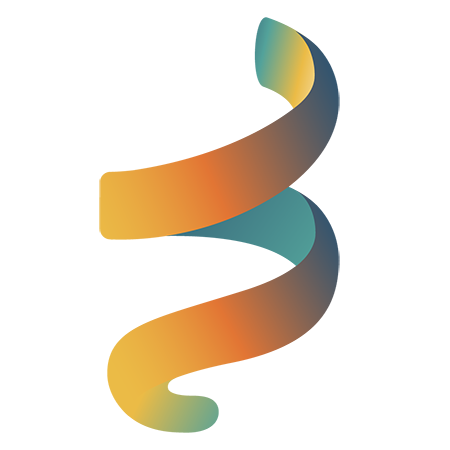 Cuáles son las prioridades del cliente/usuario?
5. Ranking
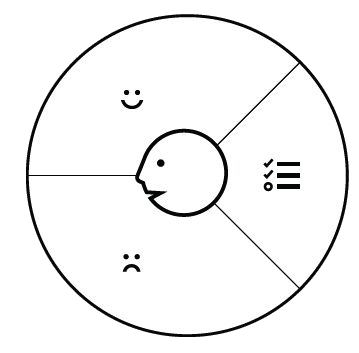 Llegar a  tiempo
Precio justo
Ranked
Profesional
Llamar
Facilidad de
pago
Taxi
Ranked
Encontrar
Taxi
Dar la
dirección
Pagar
Ranked
1.Productos y Servicios
Nuestra oferta al cliente/usuario
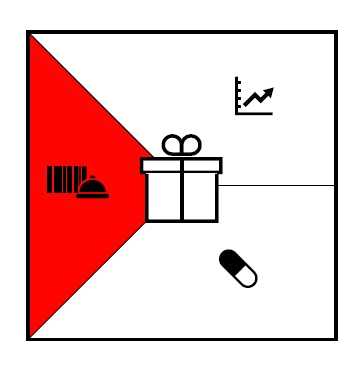 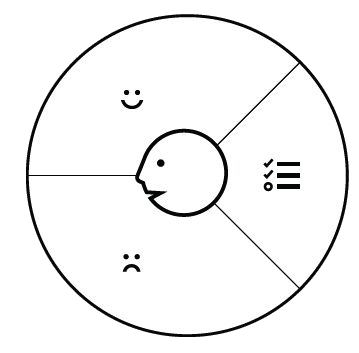 Llegar a  tiempo
Precio justo
Profesional
L
lamar
Facilidad de
pago
Taxi
Taxi
App  Smartphone
Encontrar
Taxi
D
ar la
d
irección
Paga
r
¿Cómo alivian exactamente sus productos y  servicios los problemas específicos de los clientes?
2.Alividores de dolor
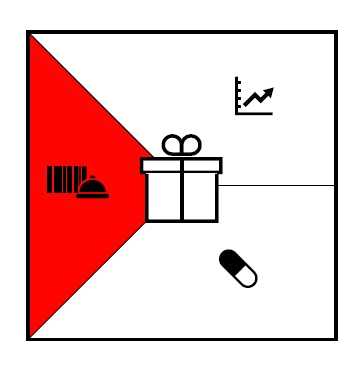 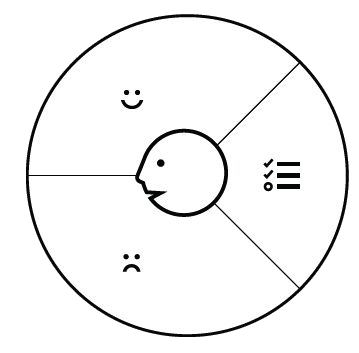 Llegar a  tiempo
Precio justo
Profesional
L
lamar
Facilidad de
pago
Taxi
Taxi
App  Smartphone
Encontrar
Taxi
D
ar la
d
Reserva
instantánea
irección
Débito /  Crédito
Paga
r
Sistema de
Costeo
Chofer
asignado
¿Cómo alivian exactamente sus productos y  servicios los problemas específicos de los clientes?
3.Creadores de beneficios
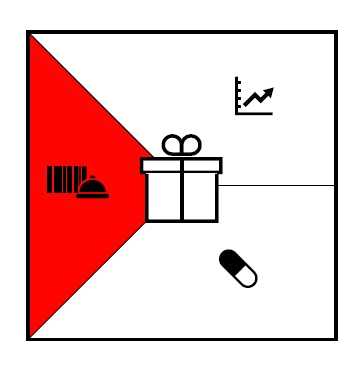 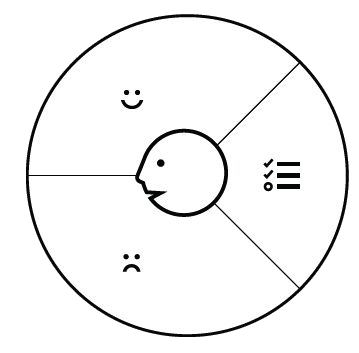 Llegar a  tiempo
Precio justo
Choferes  profesionales
Ahorrar  tiempo
Sistema de  Evaluación
Profesional
L
lamar
Facilidad de
pago
Taxi
Visual Map
Taxi
App  Smartphone
Encontrar
Taxi
D
ar la
d
Reserva
instantánea
irección
Débito /  Crédito
Paga
r
Sistema de
Costeo
Chofer
asignado
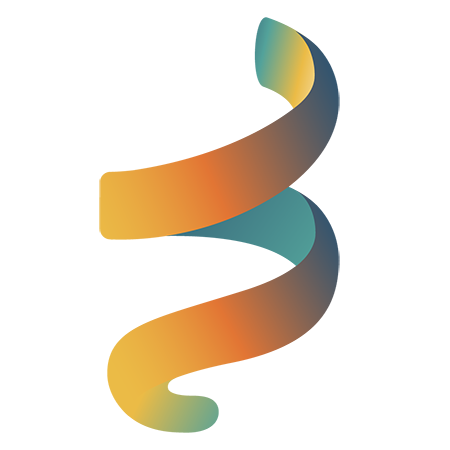 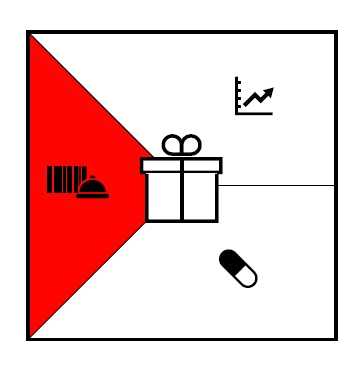 Choferes  profesionales
Ahorrar  tiempo
Productos & Servicios  Clasificar los productos y  servicios de deseables a  esenciales
+
Esencial
Aliviadores de Dolor  Clasificar los dolores de  deseables a esenciales
Creadores de Beneficios  Clasificar los beneficios  de deseables a esenciale
Sistema de  Evaluación
+
Esencial
+
Esencial
Visual Map
Taxi
App  Smartphone
Reserva
instantánea
Débito /  Crédito
Sistema de
Costeo
Chofer
asignado
Deseable de tener
Deseable de tener
Deseable de tener
-
-
-
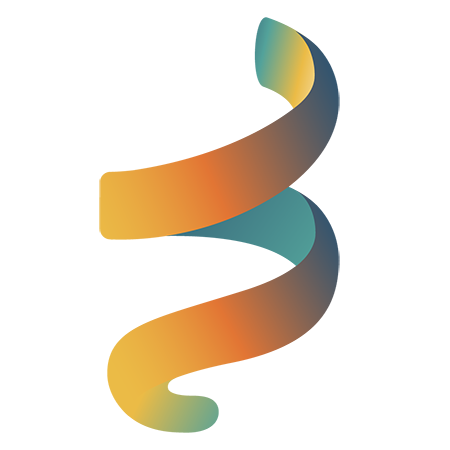 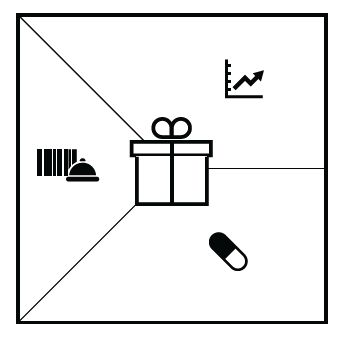 Productos & Servicios  Clasificar los productos y  servicios de deseables a  esenciales
+
Esencial
Aliviadores de Dolor	Creadores de Beneficios
tiempo
Clasificar los dolores de Clasificar los beneficios
deseables a esenciales de deseables a esenciales
es
+
Esencial
+
Esencial
Taxi
App  Smartphone
Reserva
instantánea  Chofer  asignado  Sistema de  Costeo
Débito /  Crédito
Deseable de tener
Deseable de tener
Deseable de tener
-
-
-
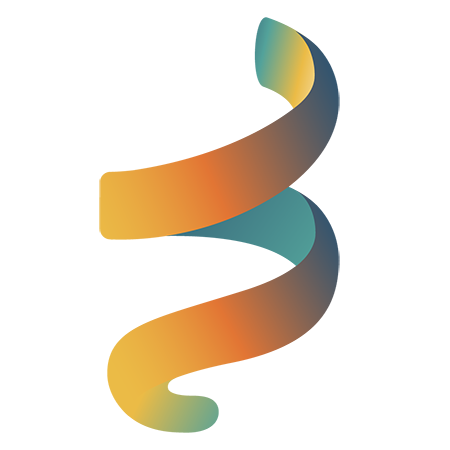 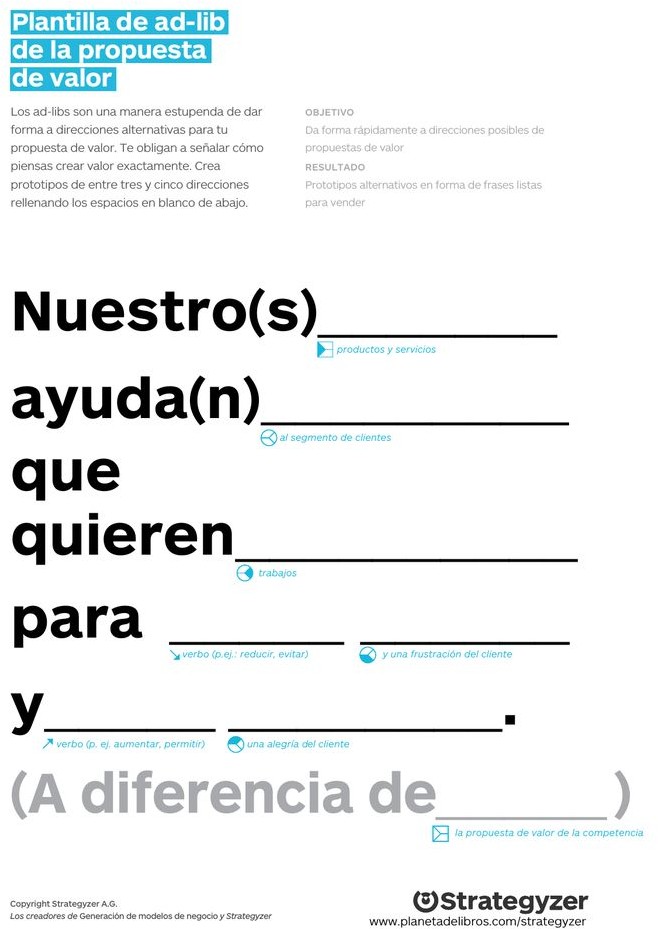 Fuente:  www.strategyzer.com/vpd
Ad-lib
PLANTILLA  PROPUESTA DE  VALOR
Nuestra
App de Taxi para Smartphone
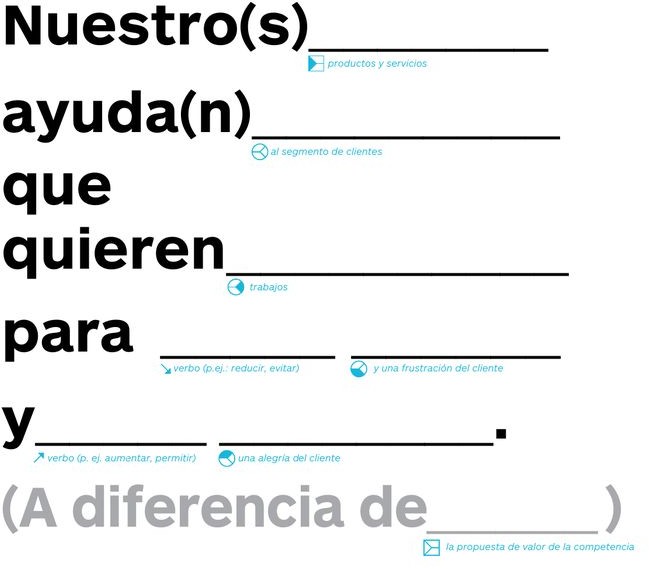 a los pasajeros de taxi
reservar un taxi
minimizar	el tiempo de espera  de precios razonables
disfrutar
servicios típicos de  taxi por teléfono
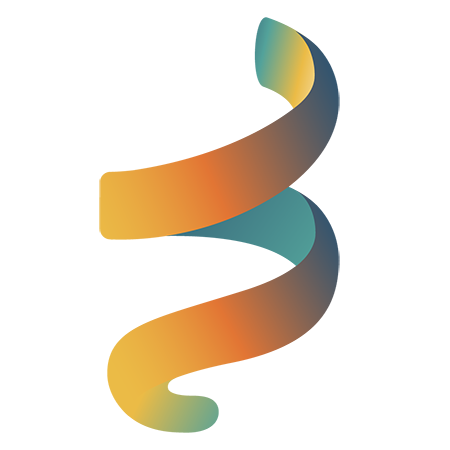 Pruebe sus supuestos sobre los usuarios/clientes
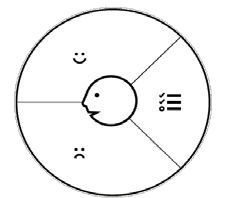 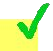 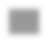 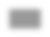 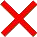 Mejor Calce / FIT
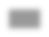 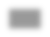 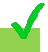 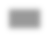 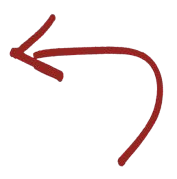 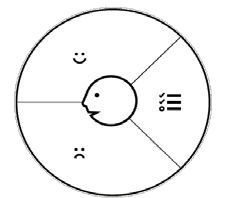 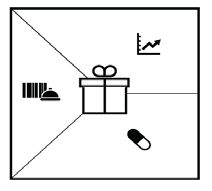 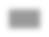 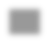 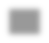 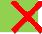 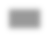 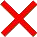 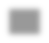 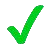 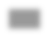 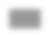 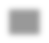 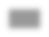 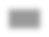 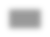 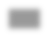 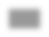 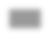 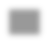 Chequear  supuestos  equivocados!
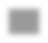 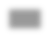 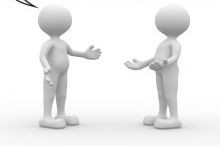 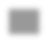 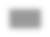 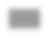 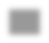 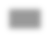 Cliente / Usuario
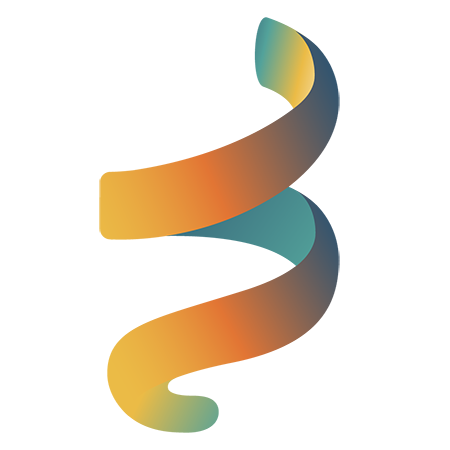 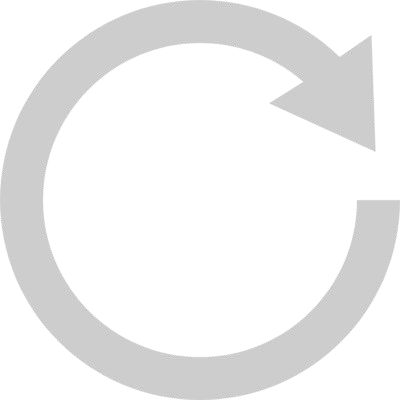 Ajustar &	Rediseñar
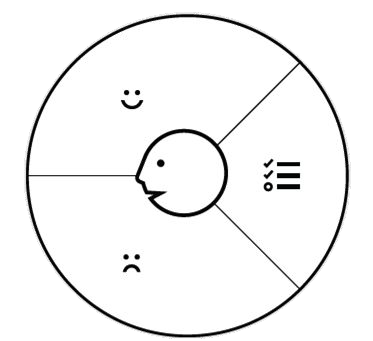 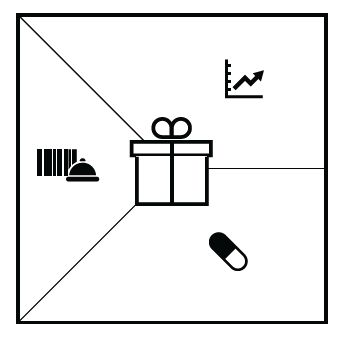 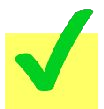 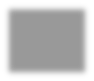 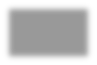 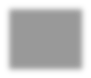 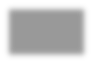 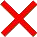 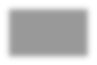 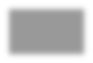 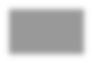 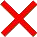 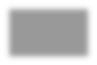 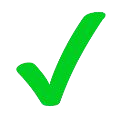 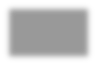 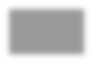 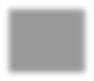 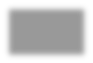 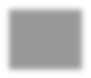 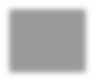 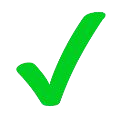 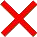 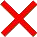 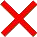 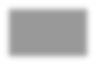 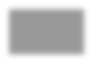 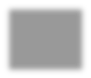 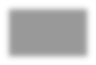 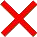 1
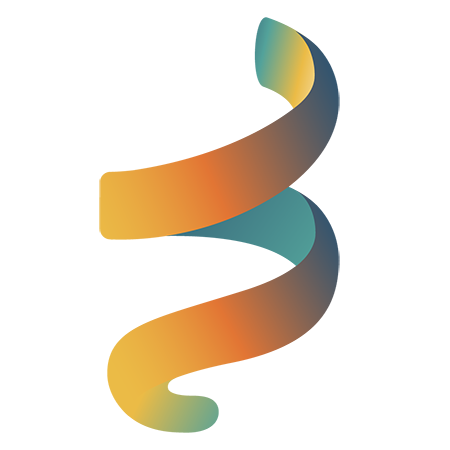 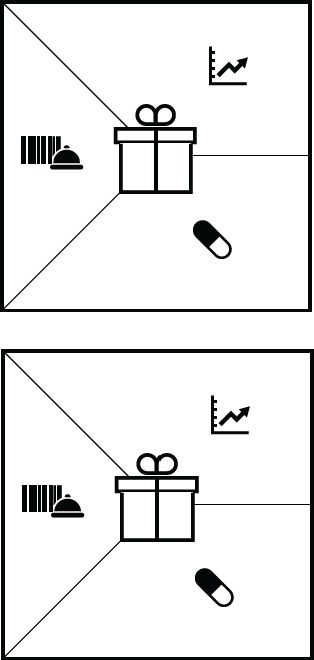 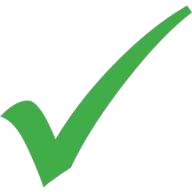 2
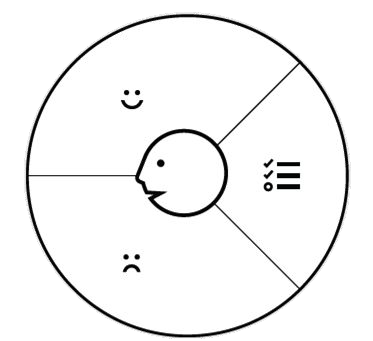 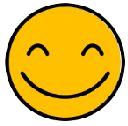 Mejor Calce /  Fit
n
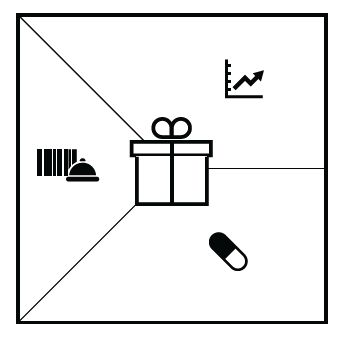 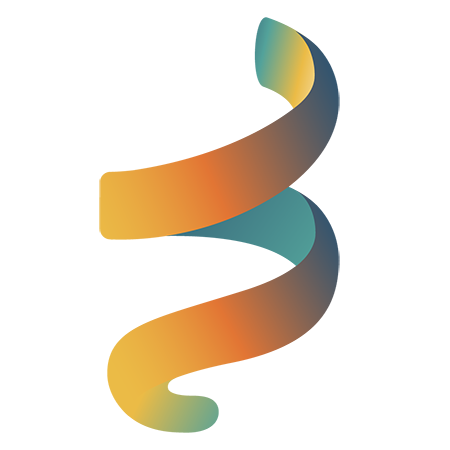 Cómo estás aportando beneficios a tus clientes en  base a las expectativas de tus clientes antes  mencionadas.
Beneficios que esperan obtener tus clientes al  realizar esas actividades
Creadores de Beneficios
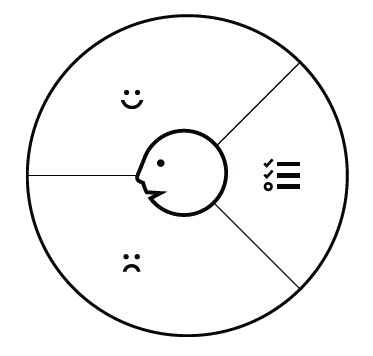 Beneficios
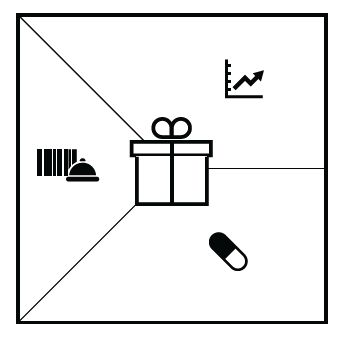 Productos &  Servicios
Tareas
Aliviadores de Dolor
Dolores
Cómo resuelves los problemas o necesidades  (dolores antes relacionados) de tus clientes (ahorro  de tiempo, comodidad, fácil acceso a información,  costes).
Situaciones o costes no deseados que  experimentan tus clientes al realizar las actividades  anteriores
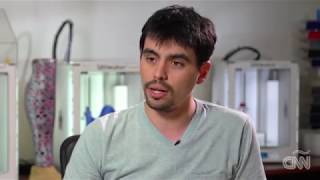 https://www.youtube.com/watch?v=zL8OF9WIql4
[Speaker Notes: https://www.youtube.com/watch?v=zL8OF9WIql4]
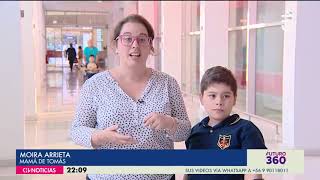 https://www.youtube.com/watch?v=D778iZO-Hys&ab_channel=Calce-Sistemas3D
[Speaker Notes: https://www.youtube.com/watch?v=D778iZO-Hys&ab_channel=Calce-Sistemas3D]
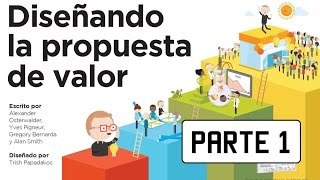 https://www.youtube.com/watch?v=ZCJC1hI6qWQ&ab_channel=EugeOller
[Speaker Notes: https://www.youtube.com/watch?v=ZCJC1hI6qWQ&ab_channel=EugeOller]
Actividad 9
“Desarrollo 2° Prototipo + Feedback de pares”
Actividad 9
Desarrollo 2° Prototipo + Feedback de pares
Instrucciones
Construir un 2do prototipo de baja resolución para testear su funcionamiento tomando como guía la Ficha de Proceso.
Con el 2do prototipo ya construido, designar a 1 persona qué irá a testear si se cumple el objetivo declarado del prototipo (si su equipo es el 7, irá a validar al equipo 8, y si eres del equipo 21, irás al equipo 1).
A partir de las observaciones realizadas por el otro equipo respecto a su prototipo y a su diseño de solución, terminar de completar la ficha de registro del proceso proyectando el 3er prototipo (o más de ellos) que debieran construir.
Desarrollo en ppt, incluir fotos del prototipo N°2 construido, ficha de proceso. Subir PDF.
Incluir links a videos registrados. Entrega en equipo.
Tarea 9
“Avance Hito 2 - Propuesta de Valor”
Desarrollo de item 5
Tarea 9
Propuesta de Valor - Hito 2
Instrucciones
De acuerdo a lo visto en clases, desarrollar el ítem 5 del Hito 2, equivalente a la sección de la Propuesta de Valor.
La propuesta de valor debe plantearse de acuerdo a las características específicas de su proyecto en particular, su idea de solución y criterios innovadores propuestos.
Apoyar explicación de la propuesta utilizando el Mapa de Valor, Perfil de Cliente y Plantilla Ad-lib.
Subir desarrollo de textos y esquemas en plantilla editable de Hito 2, formato PDF.
Entrega en equipo.
Plantilla Guía de
Story Video de Hito 2
N° grupo: XX
Sección: XX
Nombre del proyecto
Integrantes:
Nombre 1
Nombre 2
Nombre 3
Nombre 4
Nombre 5
Objetivo
“Diseñar un (Qué es) Sistema recolector de frutas portátil, adaptable y de fácil limpieza (Para quienes) para comunidades de personas adultas entre 25 y 40 años habitantes de calles patrimoniales de adoquines de Barrio Yungay con presencia de árboles frutales de altura de más de 2 m y con interés de tomar acciones sustentables, (Para qué sirve, qué satisface) para disminuir la cantidad de frutas que caen al suelo, se descomponen y manchan los adoquines, (Cómo, funcionamiento) a través de un sistema mecánico que genera vibración suave en los árboles, mantos instalados bajo las copas de ellos para recibir los frutos al caer, más un sistema gestión comunitaria de reuniones para realizar la labor de recolección de acuerdo a sus tiempos disponibles, (Referente/inspiración) inspirado en vehículos aéreos no tripulados de bajo costo y tecnologías industriales de cosecha”.
Objetivo
“Diseñar un (Qué es) Sistema recolector de frutas portátil, adaptable y de fácil limpieza (Para quienes) para comunidades de personas adultas entre 25 y 40 años habitantes de calles patrimoniales de adoquines de Barrio Yungay con presencia de árboles frutales de altura de más de 2 m y con interés de tomar acciones sustentables, (Para qué sirve, qué satisface) para disminuir la cantidad de frutas que caen al suelo, se descomponen y manchan los adoquines, (Cómo, funcionamiento) a través de un sistema mecánico que genera vibración suave en los árboles, mantos instalados bajo las copas de ellos para recibir los frutos al caer, más un sistema gestión comunitaria de reuniones para realizar la labor de recolección de acuerdo a sus tiempos disponibles, (Referente/inspiración) inspirado en vehículos aéreos no tripulados de bajo costo y tecnologías industriales de cosecha”.
Objetivo
“Diseñar un (Qué es) Sistema recolector de frutas portátil, adaptable y de fácil limpieza (Para quienes) para comunidades de personas adultas entre 25 y 40 años habitantes de calles patrimoniales de adoquines de Barrio Yungay con presencia de árboles frutales de altura de más de 2 m y con interés de tomar acciones sustentables,
(Para qué sirve, qué satisface)
para disminuir la cantidad de frutas que caen al suelo, se
(Cómo, funcionamiento) a través de un
descomponen y manchan los adoquines,
mantos instalados bajo
sistema mecánico que genera vibración suave en los árboles,
las copas de ellos para recibir los frutos al caer, más un sistema gestión comunitaria de reuniones para realizar la labor de recolección de acuerdo a sus tiempos disponibles, (Referente/inspiración) inspirado en vehículos aéreos no tripulados de bajo costo y tecnologías industriales de cosecha”.
Proceso
Prototipo 3.1:
funcionamiento
Prototipo 3.2:
funcionamiento
Prototipo 3.3:
funcionamiento
Prototipo 5:
adaptabilidad
Prototipo 1:
Adaptabilidad
Prototipo 2:
Adaptabilidad
Prototipo 4.1:
diseño
Prototipo 4.2:
diseño
Prototipo 4.3:
diseño
Prototipo 1: Criterio adaptabilidad
Prototipo 1: Criterio adaptabilidad
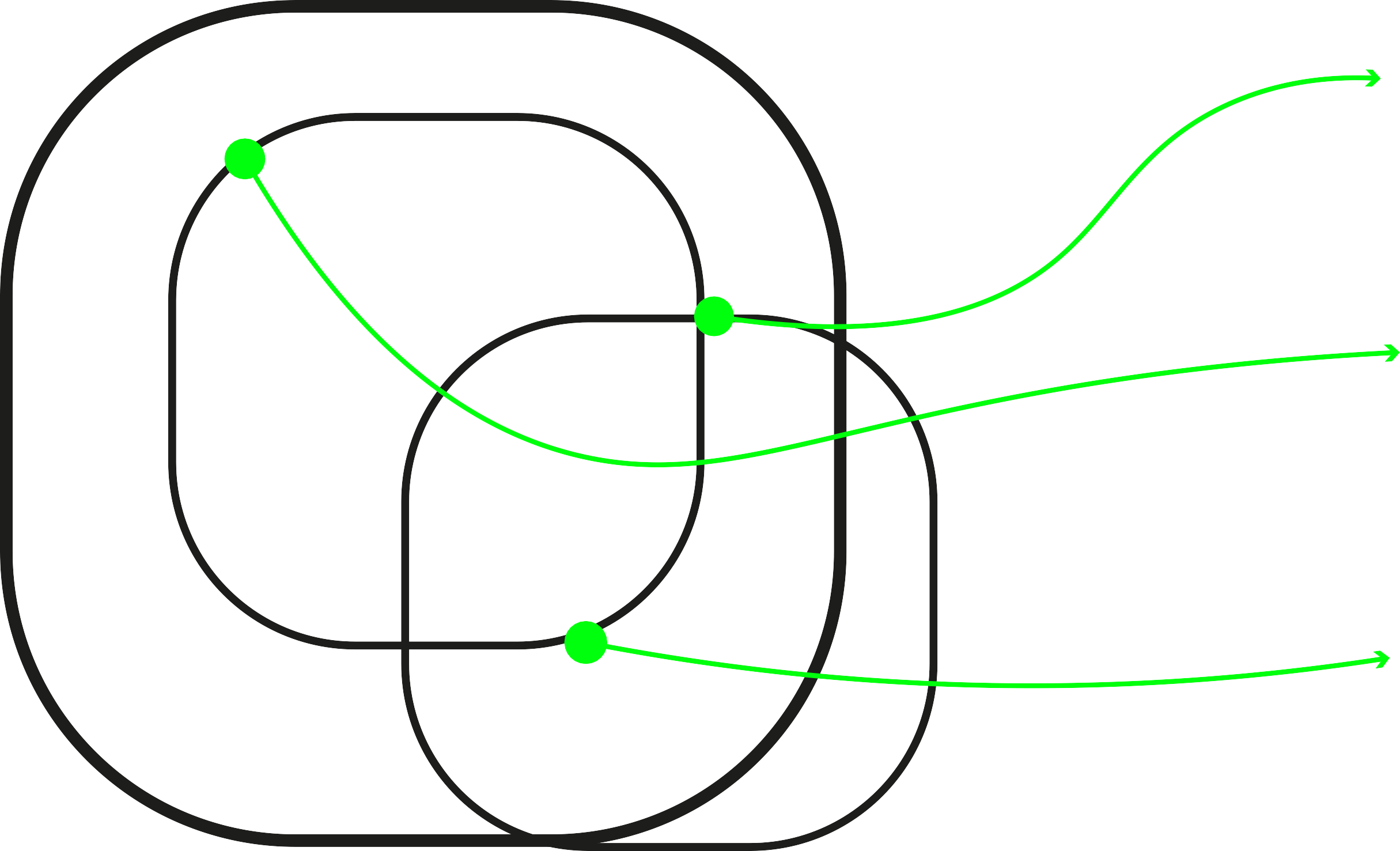 Anotación 1:
Lorem ipsum dolor sit
amet, consectetuer
Lorem ipsum dolor sit
amet, consectetuer adipiscing elit, sed

Anotación 2:
Lorem ipsum dolor sit
amet, consectetuer
Lorem ipsum dolor sit
amet, consectetuer adipiscing elit, sed

Anotación 3:
Lorem ipsum dolor sit
amet, consectetuer
Lorem ipsum dolor sit
amet, consectetuer adipiscing elit, sed
Prototipo 1: Criterio adaptabilidad
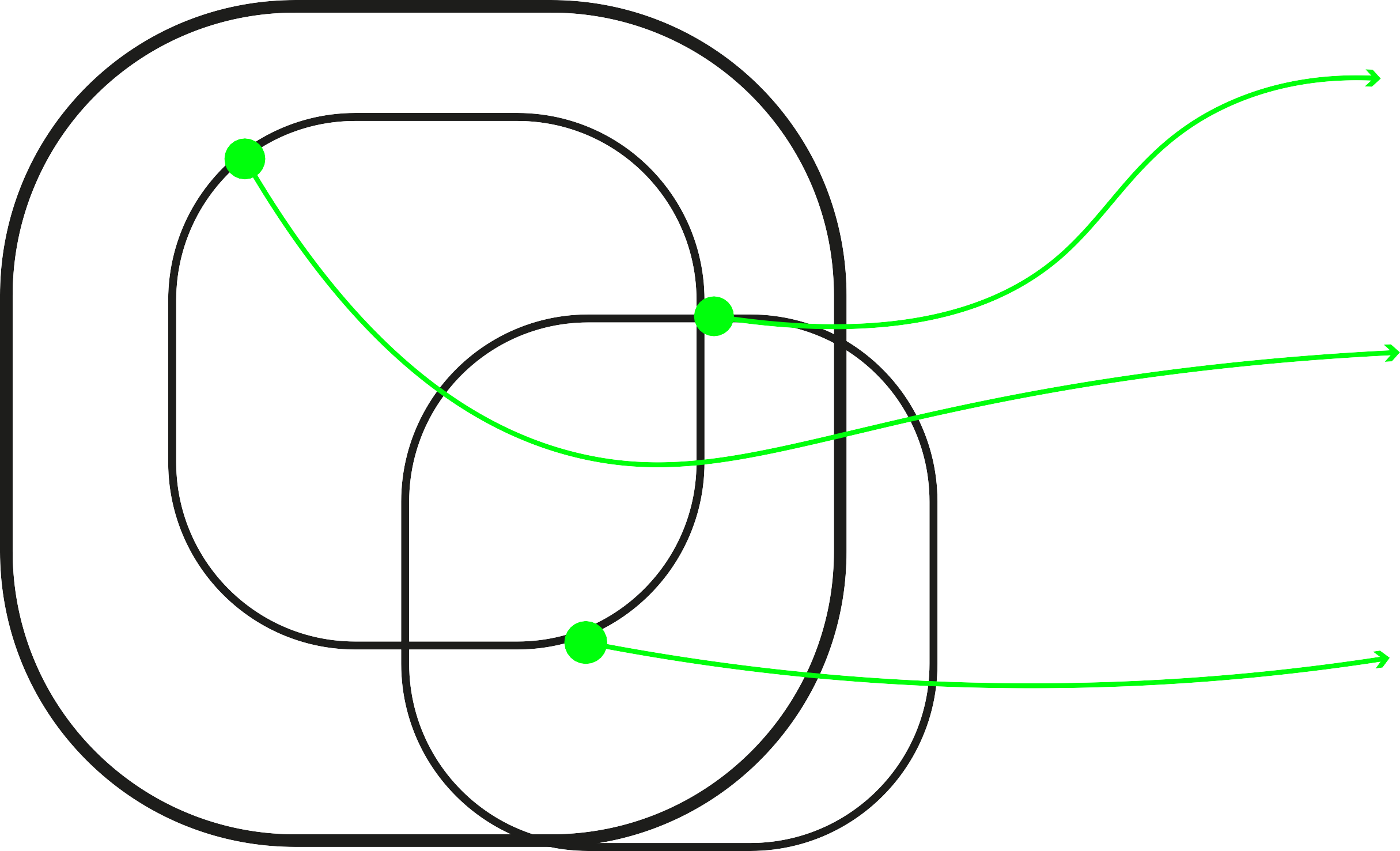 Anotación 1
Lorem ipsu
amet, conse
Lorem ipsu
amet, conse adipiscing e

Anotación
Lorem ipsu
amet, conse
Lorem ipsu
amet, conse adipiscing e

Anotación
Lorem ipsu
amet, conse
Lorem ipsu
amet, conse adipiscing e
Prototipo 1: Criterio adaptabilidad
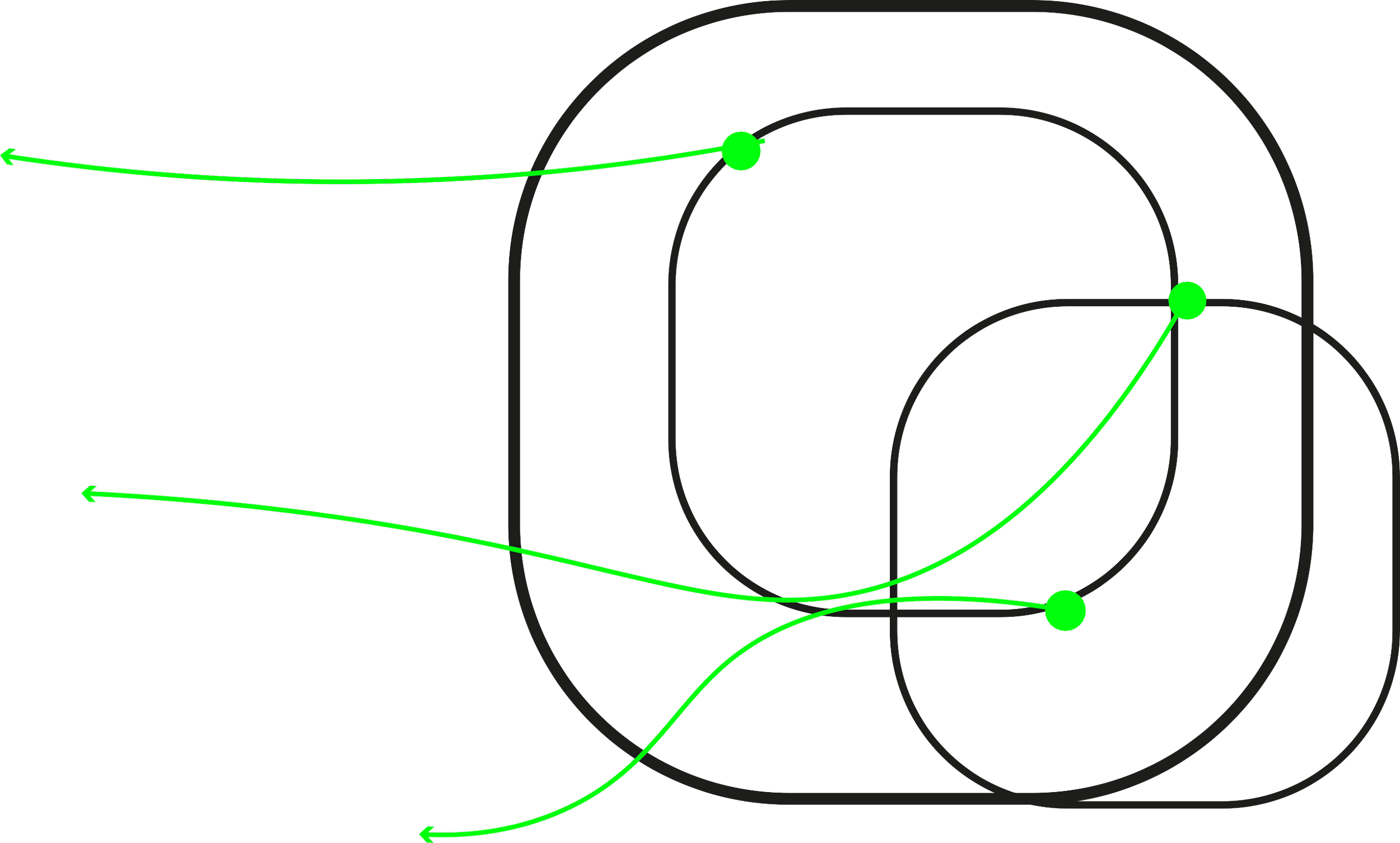 Validación con usuario / mejoras a implementar:
Lorem ipsum dolor sit amet,
consectetuer Lorem ipsum dolor
sit amet, consectetuer adipiscing elit, sed

Validación con usuario / mejoras a implementar:
Lorem ipsum dolor sit amet,
consectetuer Lorem ipsum dolor
sit amet, consectetuer adipiscing elit, sed


Validación con usuario / mejoras a implementar:
Lorem ipsum dolor sit amet, consectetuer
Lorem ipsum dolor sit amet, consectetuer adipiscing elit, sed
Prototipo 2: Criterio adaptabilidad
Prototipo 2: Criterio adaptabilidad
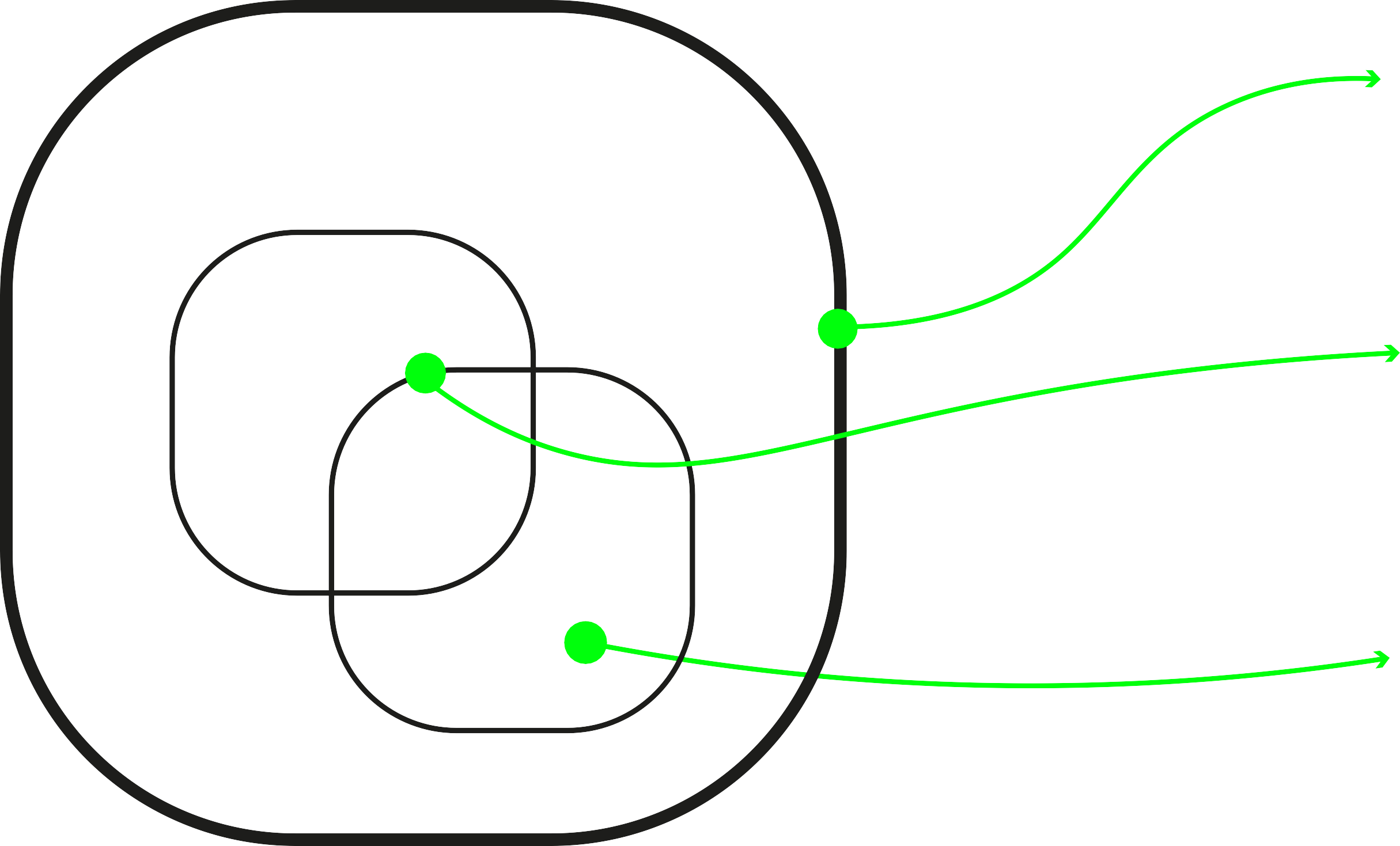 Anotación 1:
Lorem ipsum dolor sit
amet, consectetuer
Lorem ipsum dolor sit
amet, consectetuer adipiscing elit, sed

Anotación 2:
Lorem ipsum dolor sit
amet, consectetuer
Lorem ipsum dolor sit
amet, consectetuer adipiscing elit, sed

Anotación 3:
Lorem ipsum dolor sit
amet, consectetuer
Lorem ipsum dolor sit
amet, consectetuer adipiscing elit, sed
Prototipo 2: Criterio adaptabilidad
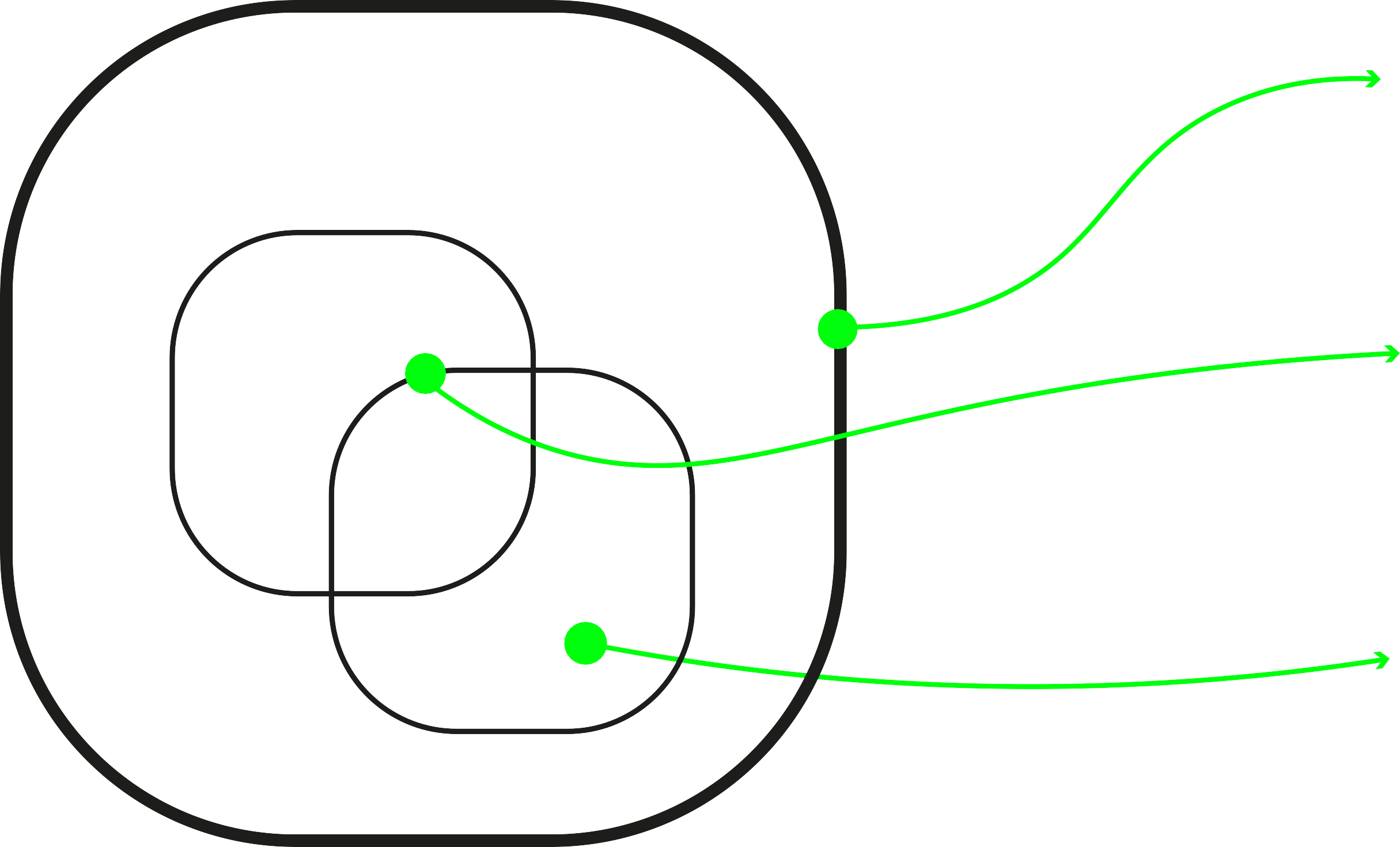 Anotación 1
Lorem ipsu
amet, conse
Lorem ipsu
amet, conse adipiscing e

Anotación
Lorem ipsu
amet, conse
Lorem ipsu
amet, conse adipiscing e

Anotación
Lorem ipsu
amet, conse
Lorem ipsu
amet, conse adipiscing e
Prototipo 2: Criterio adaptabilidad
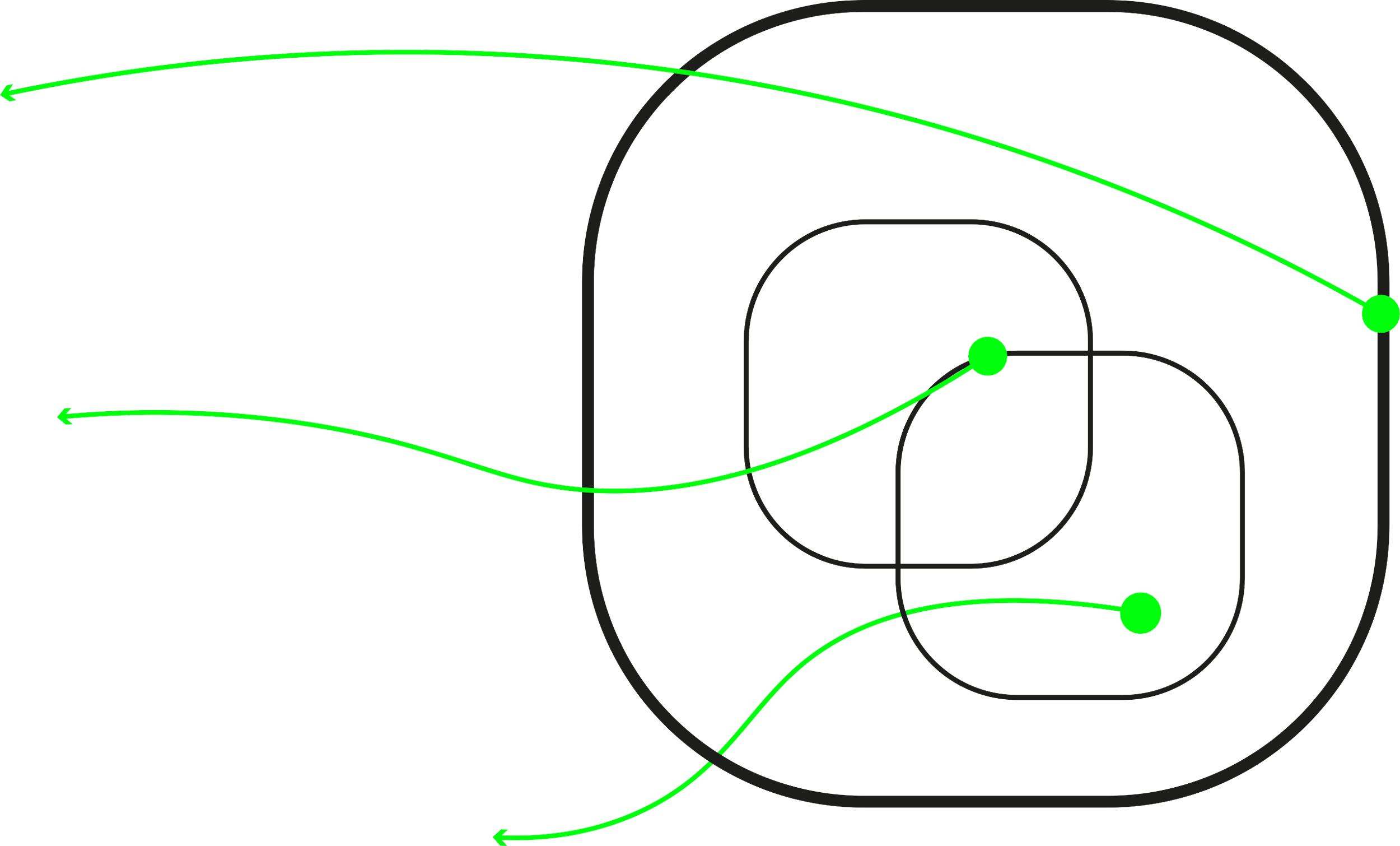 Validación con usuario / mejoras a implementar:
Lorem ipsum dolor sit amet,
consectetuer Lorem ipsum dolor
sit amet, consectetuer adipiscing elit, sed

Validación con usuario / mejoras a implementar:
Lorem ipsum dolor sit amet,
consectetuer Lorem ipsum dolor
sit amet, consectetuer adipiscing elit, sed


Validación con usuario / mejoras a implementar:
Lorem ipsum dolor sit amet, consectetuer
Lorem ipsum dolor sit amet, consectetuer adipiscing elit, sed
Y así sucesivamente
Hasta llegar a un prototipo
funcional de baja resolución acabado
Prototipo 5: Criterio adaptabilidad
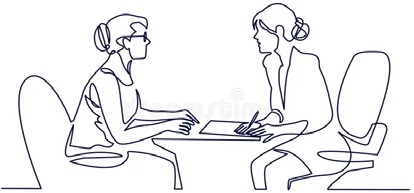 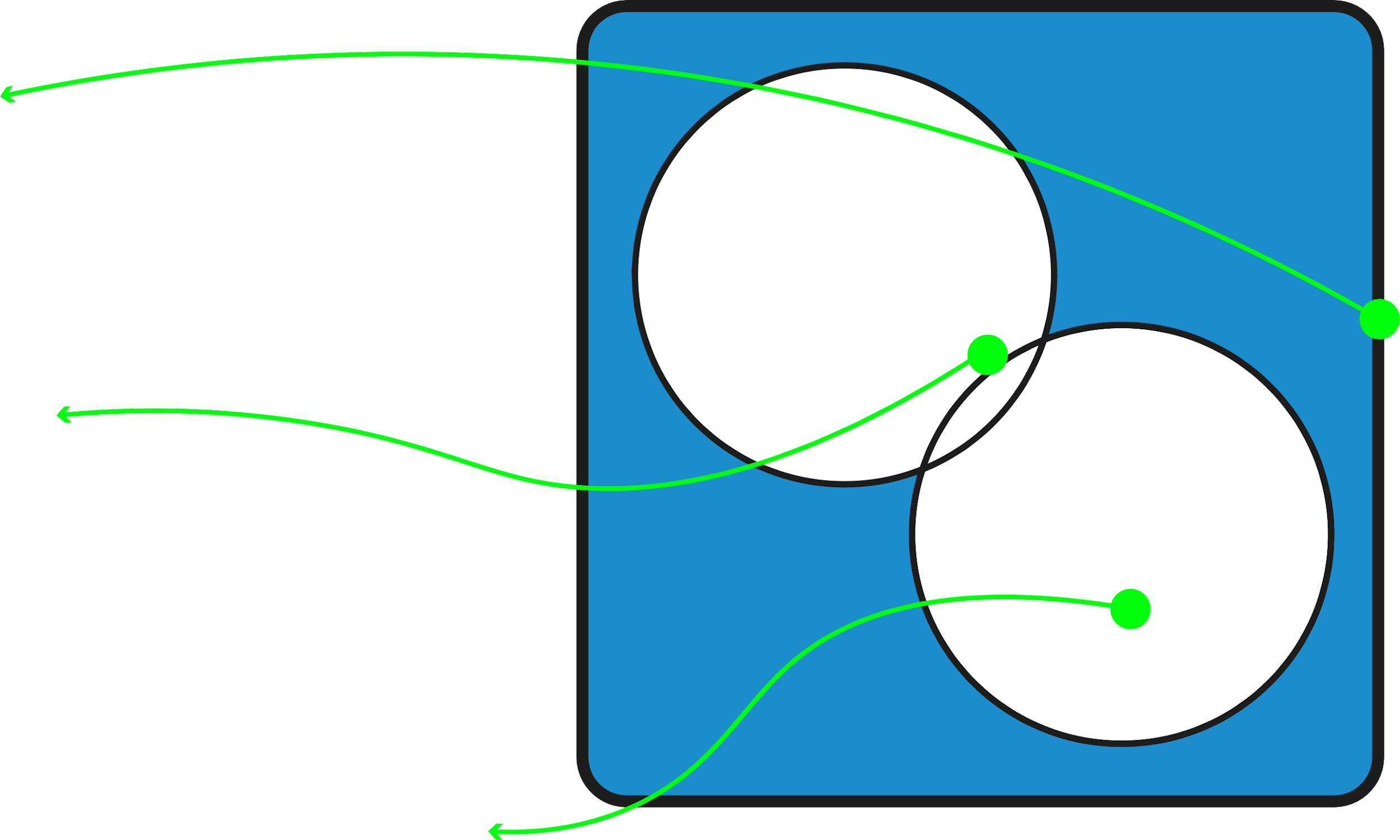 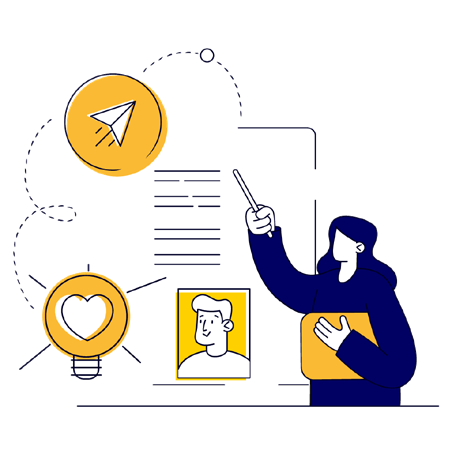 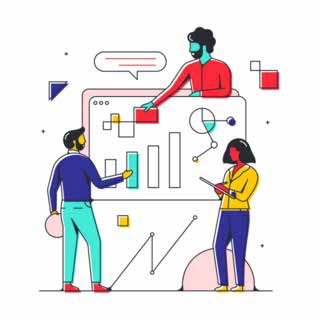 Prototipo 5: Criterio adaptabilidad
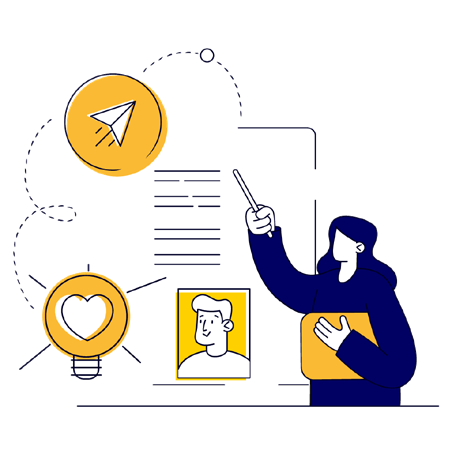 Registro de exposición
Video-registro de estudiantes mostrando las bondades y funcionamientos de sus prototipos finales
Gracias
Este Storyboard fue elaborado como referencia, cada
estructura de presentación depende de sus propias iteraciones
y lo que quieren comunicar de ella. El objetivo de este ejercicio es mostrarles una manera de comunicar sus iteraciones